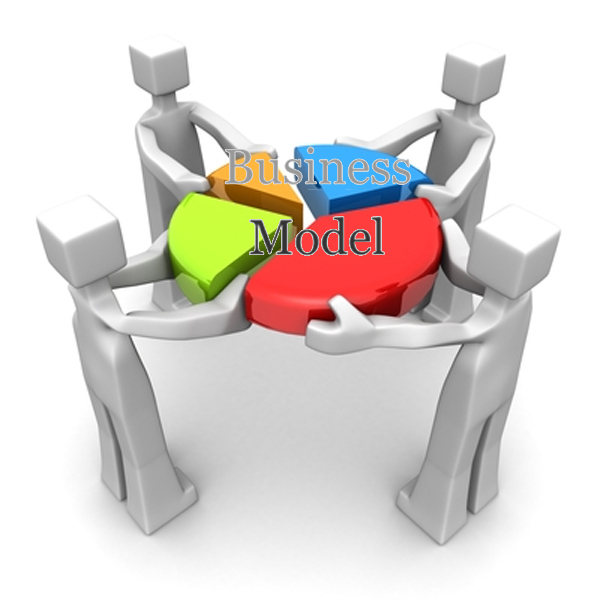 Generation
REVENUE STEAMS
KEY RESOURCES
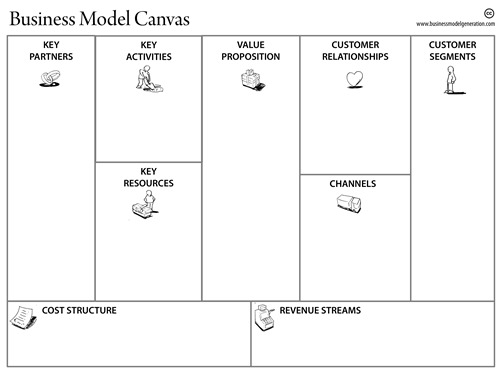 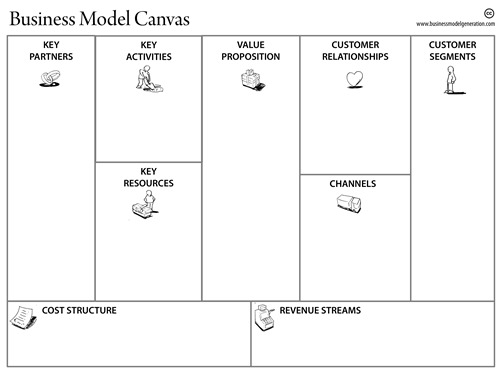 REVENUE STREAMS
Blok arus pendapatan menggambarkan uang tunai yang dihasilkan perusahaan dari masing-masing segmen pelanggan.
Jika pelanggan adalah inti dari model bisnis, arus pendapatan adalah urat nadinya.
Pastikan apakah setiap segmen pelanggan benar-benar bersedia membayar.
DUA JENIS ARUS PENDAPATAN
Pendapatan transaksi yang dihasilkan dari satu kali pembayaran pelanggan.
Pendapatan berulang yang dihasilkan dari pembayaran yang berkelanjutan baik untuk memberikan proposisi nilai kepada pelanggan maupun menyediakan dukungan pelanggan pasca pembelian.
BEBERAPA CARA UNTUK MEMBANGUN ARUS KAS
Penjualan aset
Biaya penggunaan
Biaya berlangganan
Pinjaman/penyewaan/Leasing
Lisensi
Biaya komisi
Periklanan
MEKANISME PENETAPAN HARGA
PERTANYAAN REVENUE STREAMS
Untuk nilai apakah pelanggan benar-benar bersedia membayar?
Untuk apa sajakah mereka membayar?
Bagaimanakah pembayaran mereka?
Bagaimanakah cara pembayaran yang lebih mereka sukai?
Berapa besarkah kontribusi masing-masing arus pendapatan terhadap pendapatan secara keseluruhan?
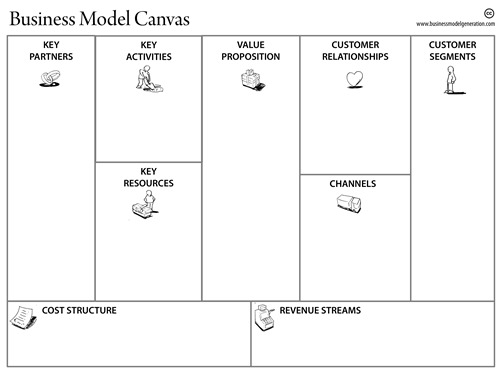 KEY RESOURCES
Blok sumber daya utama menggambarkan aset-aset terpenting yang diperlukan agar sebuah model bisnis dapat berfungsi.
Setiap model bisnis memerlukan sumber daya utama, yang memungkinkan perusahaan menciptakan dan menawarkan proposisi nilai, menjangkau pasar, mempertahankan hubungan dengan segmen pelanggan dan memperoleh pendapatan.
KATEGORI SUMBER DAYA UTAMA
FISIK
INTELEKTUAL
MANUSIA
FINANSIAL
PERTANYAAN KEY RESOURCES
Sumber daya utama apakah yang dibutuhkan proposisi nilai kita?
Saluran distribusi kita?
Hubungan pelanggan?
Arus pendapatan?
Lafa Clothing
The Elegance Fashion Muslim
Tugas :

Kelompok Anda akan membuat usaha di bidang sebagai berikut:
Konveksi
Kuliner / Restaurant
Loundry
Jasa Pengiriman
Fashion
Konten Aplikasi


Buatlah aspek keuangan dengan asumsi Anda memiliki modal sebesar Rp. 10.000.000 dan mendapatkan pinjaman Bank sebesar Rp. 25.000.000.  
Perhitungkan segala biaya aktiva tetap dan lancar yang dibutuhkan dalam usaha Anda
Buatlah proyeksi biaya
Payback period
NVP
PI
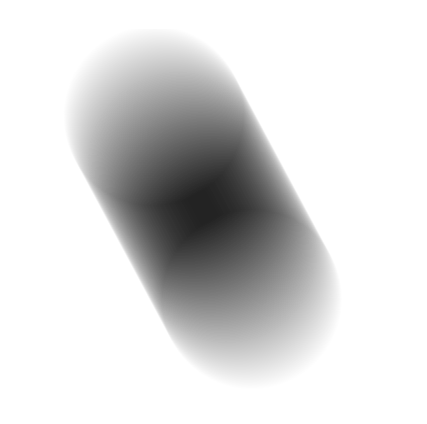 Asek Keuangan
Lafa Clothing
The Elegance Fashion Muslim
Sumber dana untuk mendanai usaha ini sebesar 50 Juta. 
25 juta Modal Sendiri
25 juta Pinjaman Bank BNI syariah
Perencanaan kebutuhan Dana
Aktiva tetap
Mesin jahit otomatis @3		Rp15.000.000
Mesin Pemotong kain otomatis @1	Rp  5.000.000
Gunting khs bahan @3		Rp     250.000
Jarum @1set		Rp       50.000
Penggaris Jahit @3		Rp     200.000
Meteran baju @3		Rp     100.000
Meja panjang @2		Rp 1. 500.000
Kursi @5			Rp 1. 000.000
Hanger @3set		Rp     300.000
Setrika @1		Rp 2. 000.000
Boneka manekin @3		Rp     150.000
Genset			Rp 5. 000.000
				Rp30.550.000
Aktiva lancar
Kas kecil			Rp     450.000
Bahan baku(kain) @2bulan		Rp15.000.000
Perlengkapan	@2bulan		Rp   4.000.000
(benang,kancing,resleting,pernakpernik dll)








				Rp19.450.000
		total kebutuhan dana	Rp50.000.000
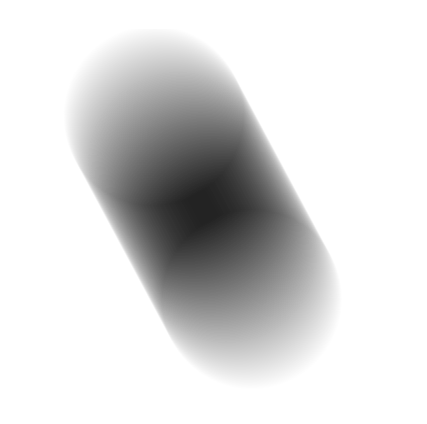 *modal kerja = 9.950.000/bulan
a. Laba/Rugi
Laba/Rugi = Pendapatan-pengeluaran
Laba/Rugi = Rp354.600.000- 312.100.000
                 = Rp42.500.000(Laba Kotor)
Earning after tax(Lafa Clothing) tahun pertama dikenakan tax                 sebesar 5% 
5% * 42.500.000  =    Rp   2.125.000
EAT th 1	     = Rp42.500.000-2.125.000
	     = Rp40.375.000

Perhitungan penyusutan,ARR,NPV,PI
 Penyusutan = (investasi-modal krja)/umur ekonomis
	  (50.000.000-9.950.000)
	                     5
	= 8.010.000
Proyeksi keuangan
Pendapatan per hari
     Abaya 2	@250.000	Rp  500.000
     Lafa Dress 2   	@ 70.000	Rp  140.000
     Lafa Tunic 2  	@ 45.000	Rp    90.000
     Rompi 3 	@ 50.000	Rp  150.000
     Kerudung 3 	@ 35000	Rp  105.000
			Rp       985.000
Pendapatan per bulan 		RP  29.550.000
Pendapatan per tahun		Rp354.600.000

Proyeksi biaya
Proyeksi biaya per tahun 
Pembelanjaan bahan(kain)		Rp 100.000.000
Gaji karyawan 
      - penjahit 3 @3.000.000 *12		Rp 90.000.000
      - pemotongan @2.000.000 *12	Rp 24.000.000
      - Finishing&shipping @2.500.000*12	Rp 30.000.000
Biaya Listrik 			Rp 12.000.000
Biaya Promosi		Rp 20.000.000
Biaya Perlengkapan		Rp 24.000.000
Biaya Air PAM 		Rp   3.600.000
Depresiasi peralatan		Rp    2.000.000
Depresiasi Mesin		Rp   2.500.000
Depresiaiasi mesin gesnet		Rp   2.500.000
Biaya Tukang sampah 		Rp    1.000.000
Total biaya pertahun		Rp312.100.000
Lafa Clothing
The Elegance Fashion Muslim
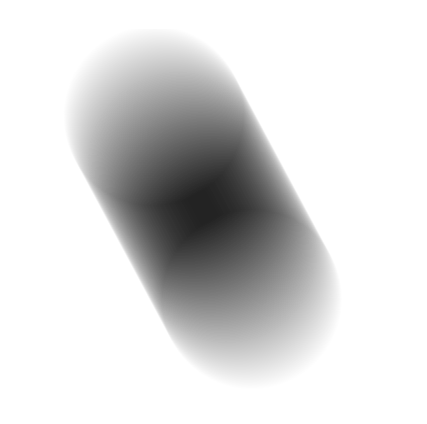 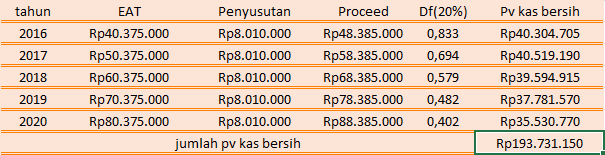 Lafa Clothing
The Elegance Fashion Muslim
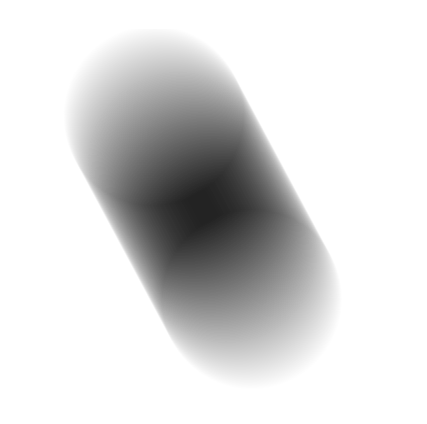 Payback Period (PP)
Investasi 			Rp 50.000.000
Proceed th 1		Rp 48.385.000-
			Rp   1.615.000
Payback Period = (1.615.000/48.385.000)x12 
	     = 0,33 bulan atau 3 bulan
Payback Period = 1tahun 3bulan
Maka dapat disimpulkan bahwa PP<umur investasi maka usaha ini layak untuk dijalankan
Average rate of return (ARR)
Rata-rata EAT 	= Total EAT/umur ekonomis
		= Rp301.875.000/5
		= Rp 60.375.000
Rata-rata investasi = investasi/umur ekonomis
		= Rp50.000.000/5
		= Rp10.000.000
ARR = 60.375.000x 100%
           10.000.000
ARR = 6,03%
ARRxinvestasi
6,03%x50.000.000 = 301.500.000>9.950.000
		 = ARR>modalkerja
		 = maka usaha layak dijalankan
NPV (net present value)
NPV 		 = Total PV kas bersih-PV investasi
		 = 193.731.150-50.000.000
		 = 143.731.150
		 = NPV positif maka usaha lafa clothing ditrima
PI (profitability Index)
PI 		 = total pv kas bersih/total pv investasi
		 = 193.731.150/50.000.000
		 = 3,87
		 = PI> 1 maka usaha ini diterima
Lafa Clothing
The Elegance Fashion Muslim
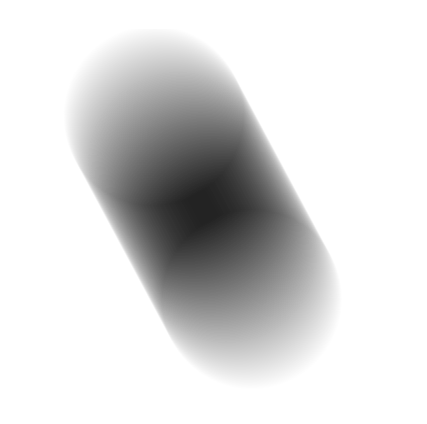 TUGAS!!!
Lakukan identifikasi bisnis model dari usaha/bisnis yang sudah berjalan
Identifikasi pada Revenue Steams dan Key Resources
Gunakan data dari sumber yang ada baik online maupun offline